Assalamualaikum Warahmatullahi Wabarakatuhu
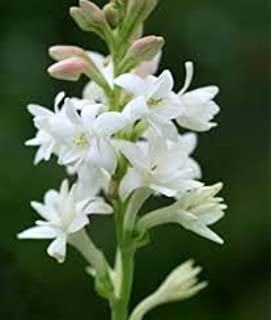 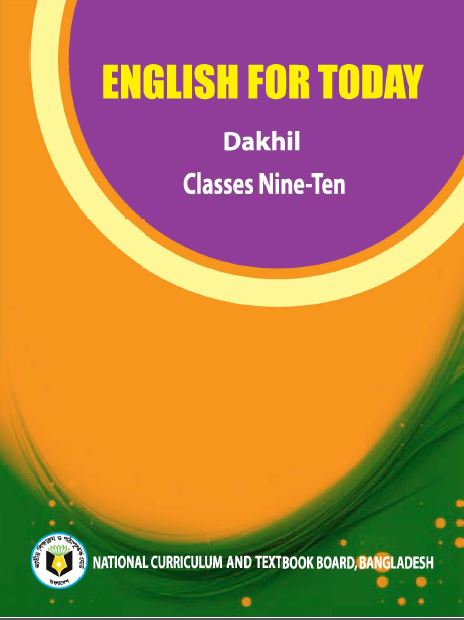 Teacher’s IdentityName: Muhammad Al AminAssistant Teacher (English) Kathora Mohammadia Balika Dakhil Madrasah, Gazipur SadarMobile: 01726313606Email: alamin1980059@gmail.com
Lesson Identity
 Class: Dakhil Nine
 Subject : English first Paper
Unit-3, Lesson-5 (Page: 36-38)
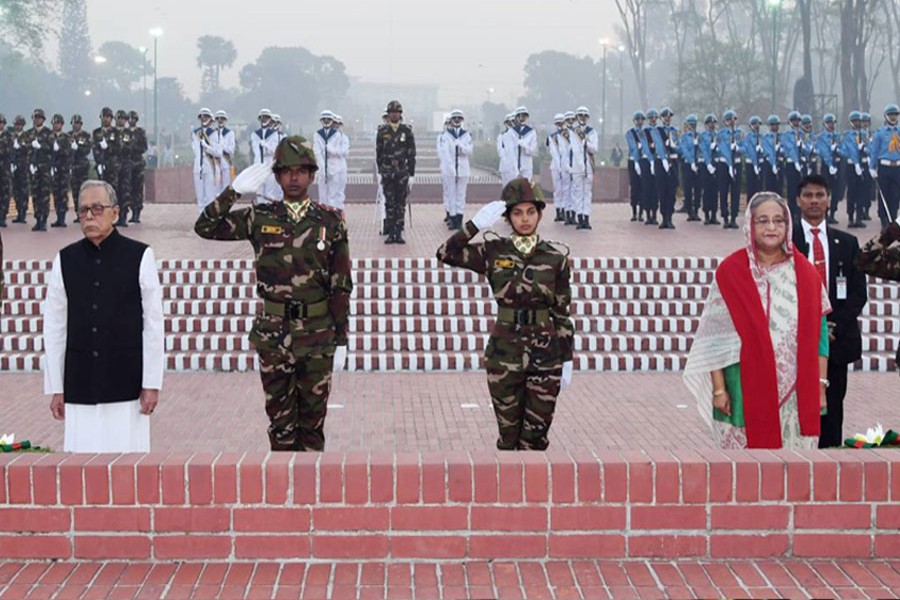 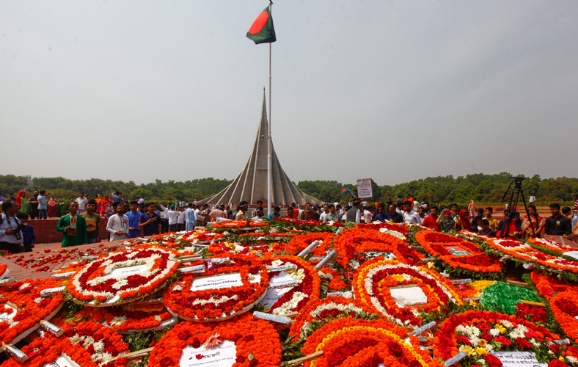 Learning Outcomes
After reading this lesson the students will be able to
learn the biggest festival of the country.
learn about Independence Day.
learn where the National Mausoleum situated.
learn how does the begin.
Know where is the Parade held on 26 March and who took part in the Parade.
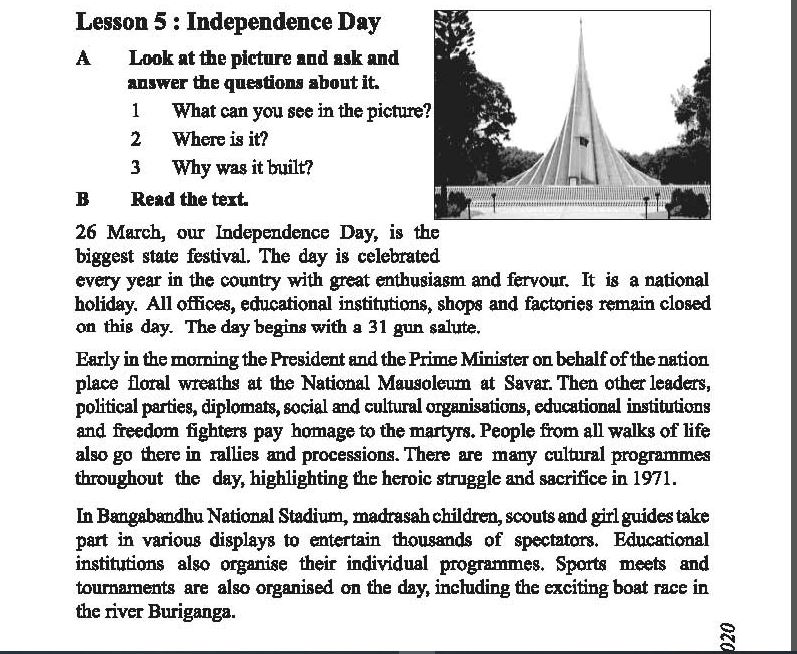 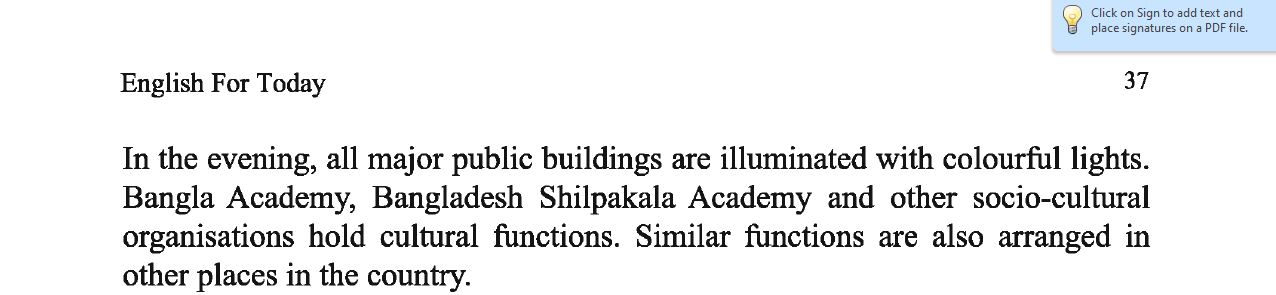 Fervour = a strong feeling of excitement
 Diplomat = ambassador
 Highlight = uphold
 Heroic = brave
 Parade = showing march past
 Display = exhibition
 Illuminate = to decorate a building with bright light
Vocabulary:
 Independence = freedom
 Enthusiasm = zeal; eagerness
 Gun-shot = firing up
 pay homage to = show respect
 Sacrifice = giving up
 Spectator = viewer
 Organize = arrange
 Festival =  celebration
Lesson Gist
 26 March, our Independence Day, is the biggest state festival. The day begins with 31 gunshots. People from all walks of life come there with rallies and processions. Early in the morning the President and the Prime Minister on behalf of the the nation place floral wreaths at the National Mausoleum at Savar. The country also witness a smartly dressed parade of defence forces, border guards, police, ansars and the VDP (Village Defence Party) at the National Parade Ground near the National Parliament.
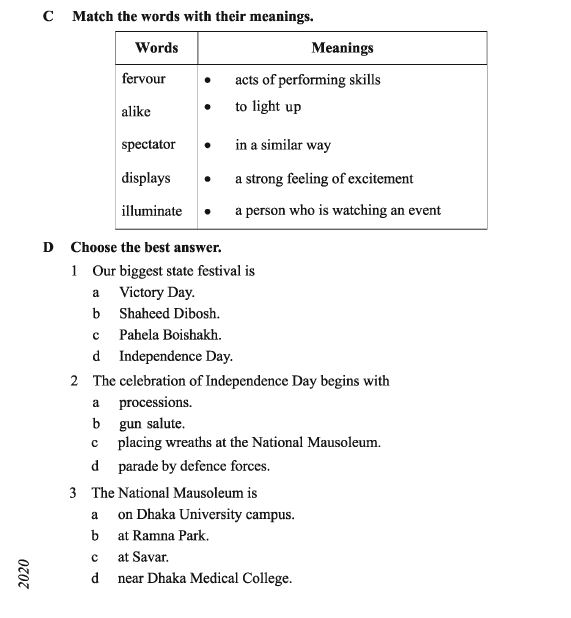 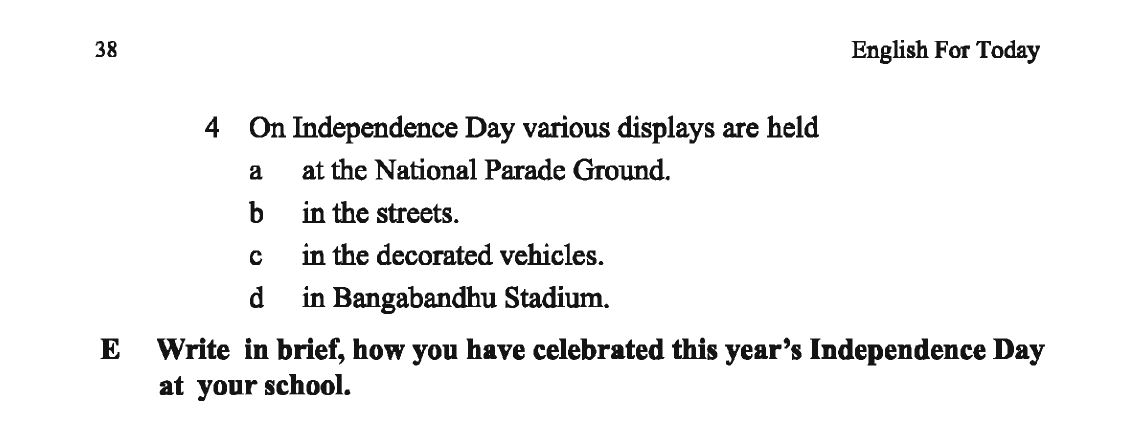 Questions
What is the biggest festival of the state?
What does Bangla Academy hold?
How are the public buildings illuminated?
Where is the Nation Mausoleum?
Who place floral wreaths at it on behalf of the nation? when?
Thank You All